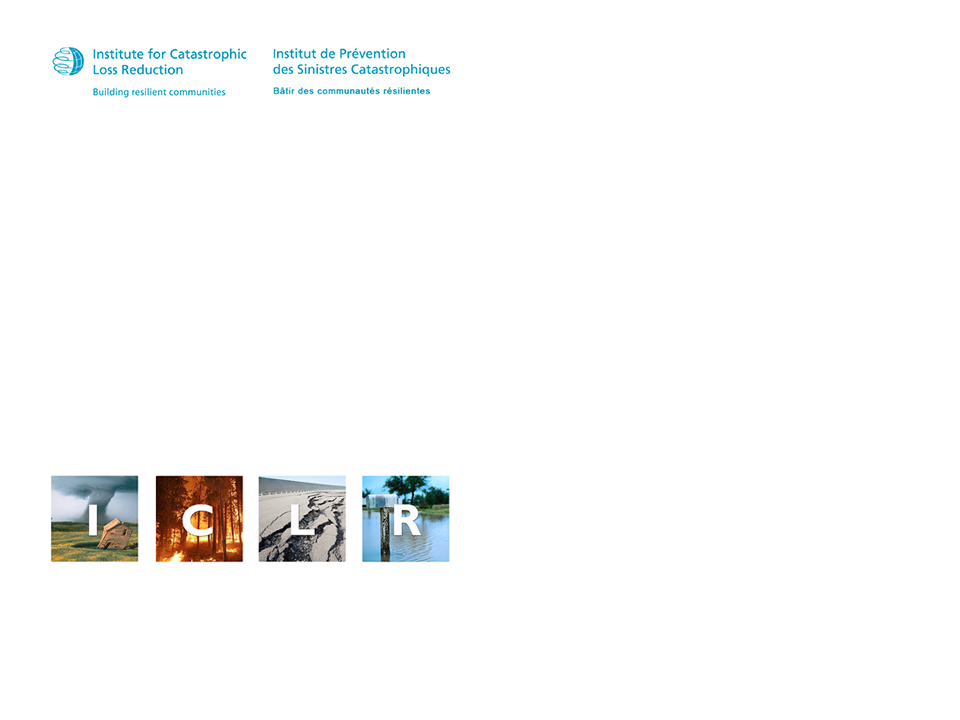 Wildfire Season Forecast 2023
Richard Carr, Wildland Fire Research Analyst, Natural Resources Canada, Canadian Forest Service
Forecast 2023
June 6, 2023
2
Whoa! What’s going on this year?!!
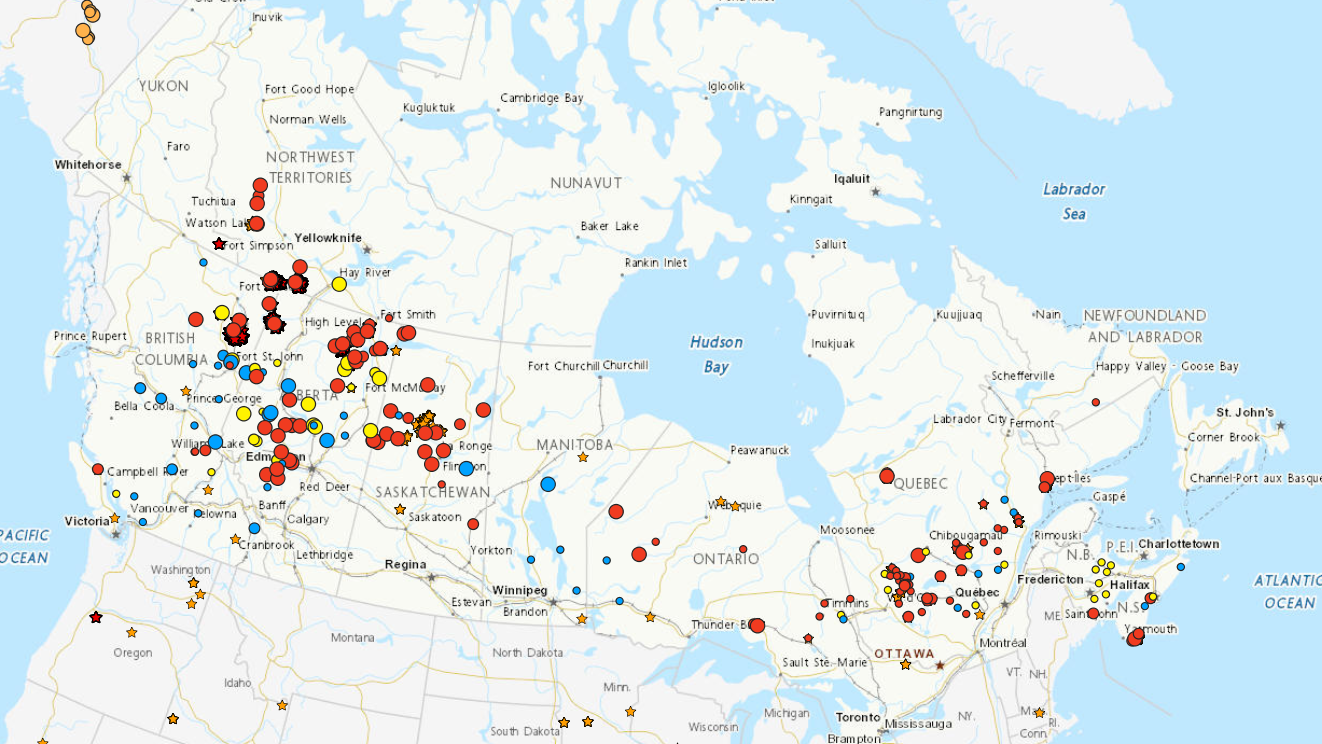 CWFIS interactive map, June 2, 2023
Already at/above mean area burned for an entire year
3
Statistics to date
“I don’t want to comment on that since the numbers are changing so fast they are quickly outdated.”

Numbers from the June 5, 2023 CIFFC Situation Report:

Fires:   		2266		
Area burned:   	3,571,727 ha
10-year averages for early June: (~1700 fires, 270,000 ha)

CIFFC National Preparedness Level (NPL) at 5 since May 11 (earliest on record)             1     2     3     4     5
International crews in from USA, AUS, NZ, ZA, 
CIFFC situation report web page has been reworked
4
1989 vs 2023
1989 featured most area burned in our modern records
~7.5 million hectares burned; about 43% in Manitoba

Were 1989 weather patterns similar to 2023?
Both years featured fading La Nina; 1989 persisted later
1989-early 1991 had long extended ENSO-neutral period
Drought prevalent

Add 30 years of climate warming

Better detection and suppression methods in 2023
5
Unprecedented area burned increase
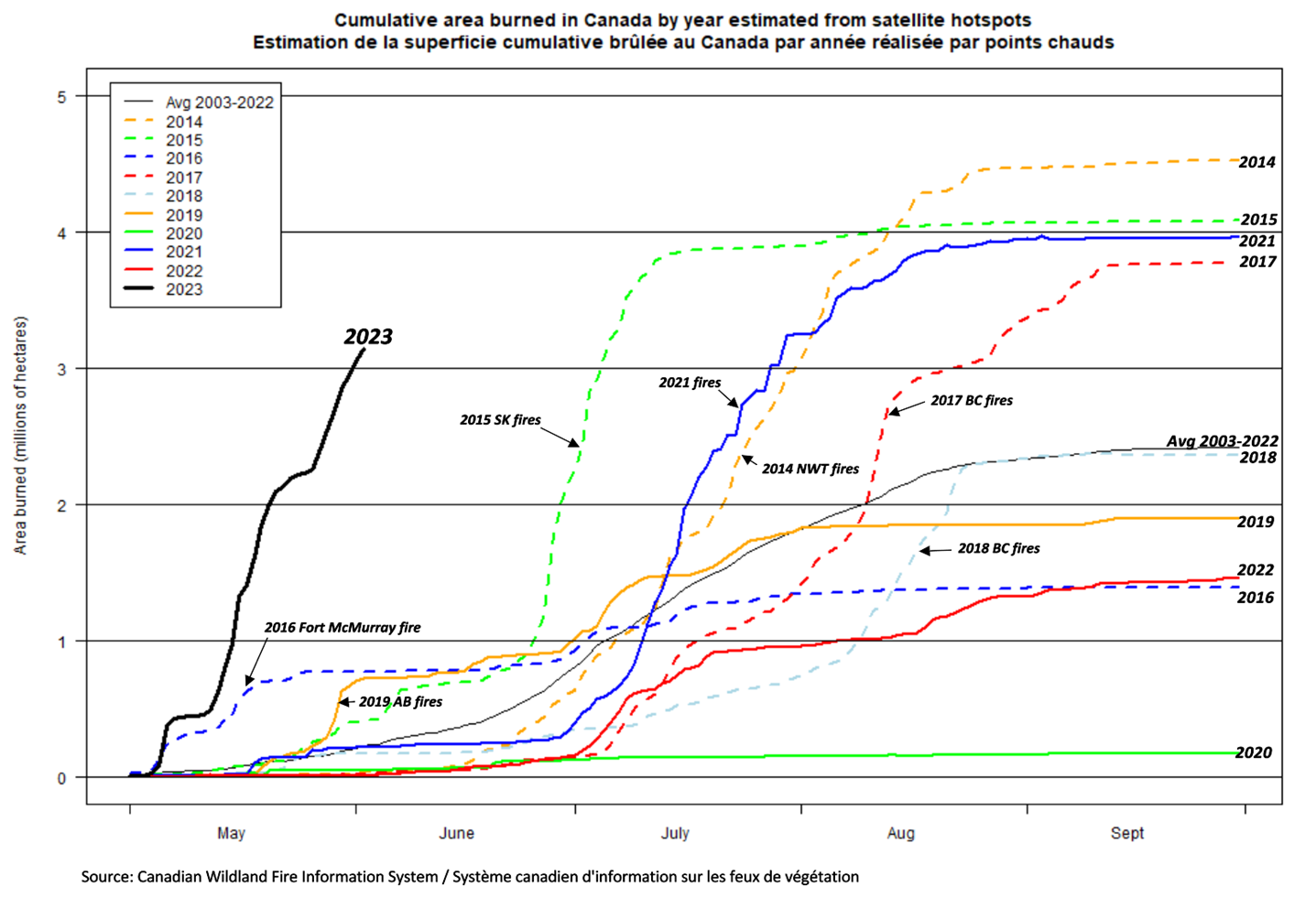 6
Hotspot and Fire Progression
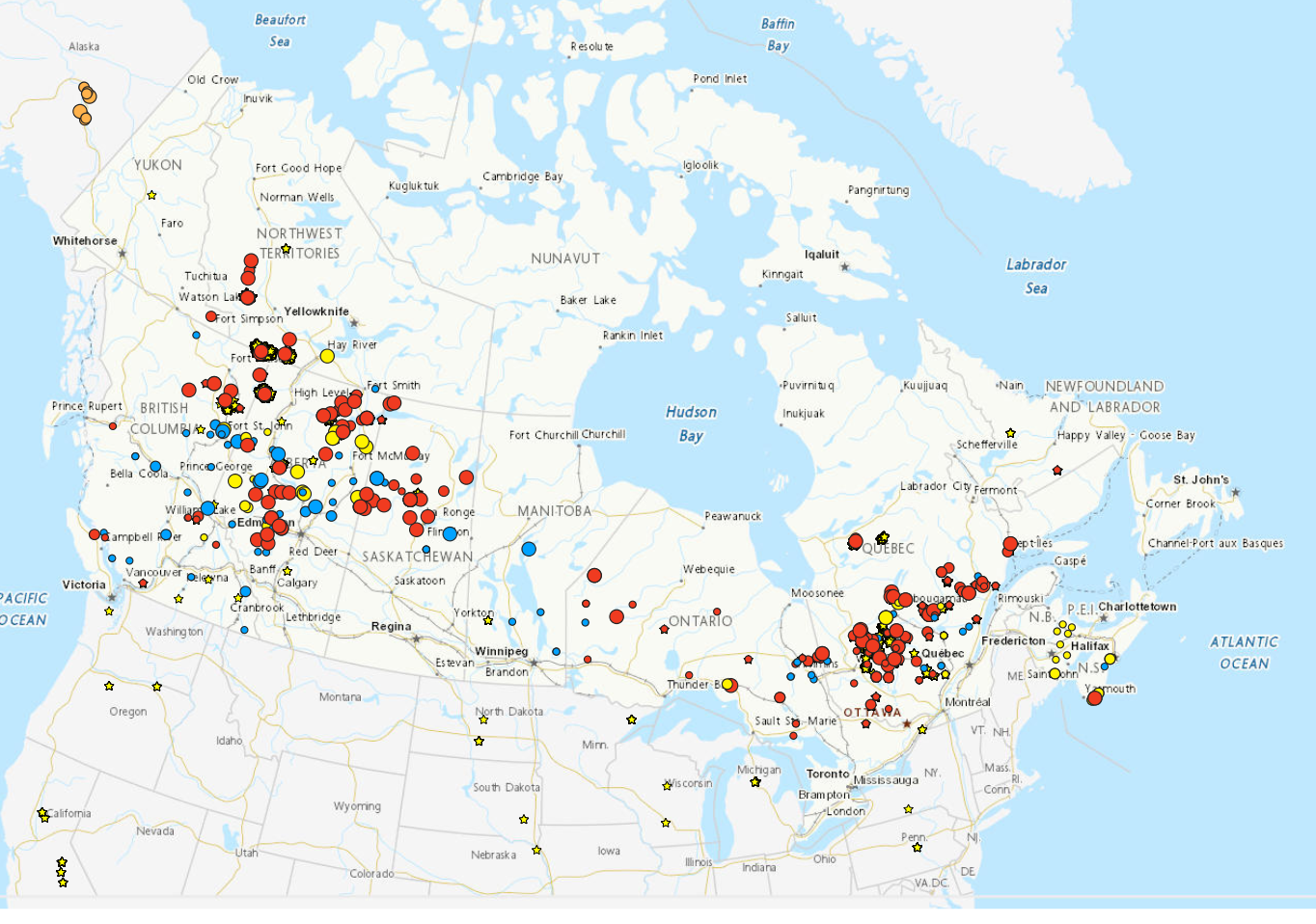 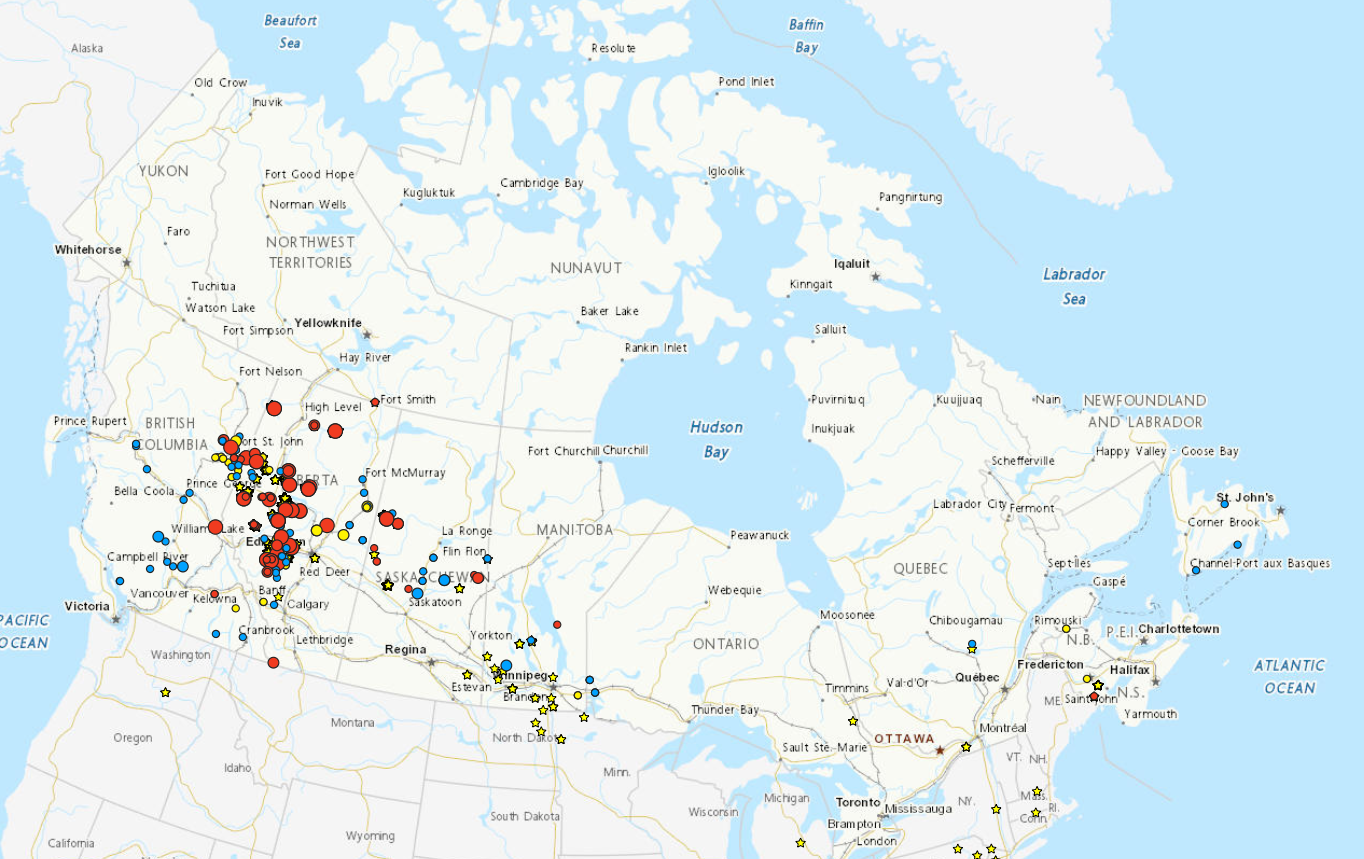 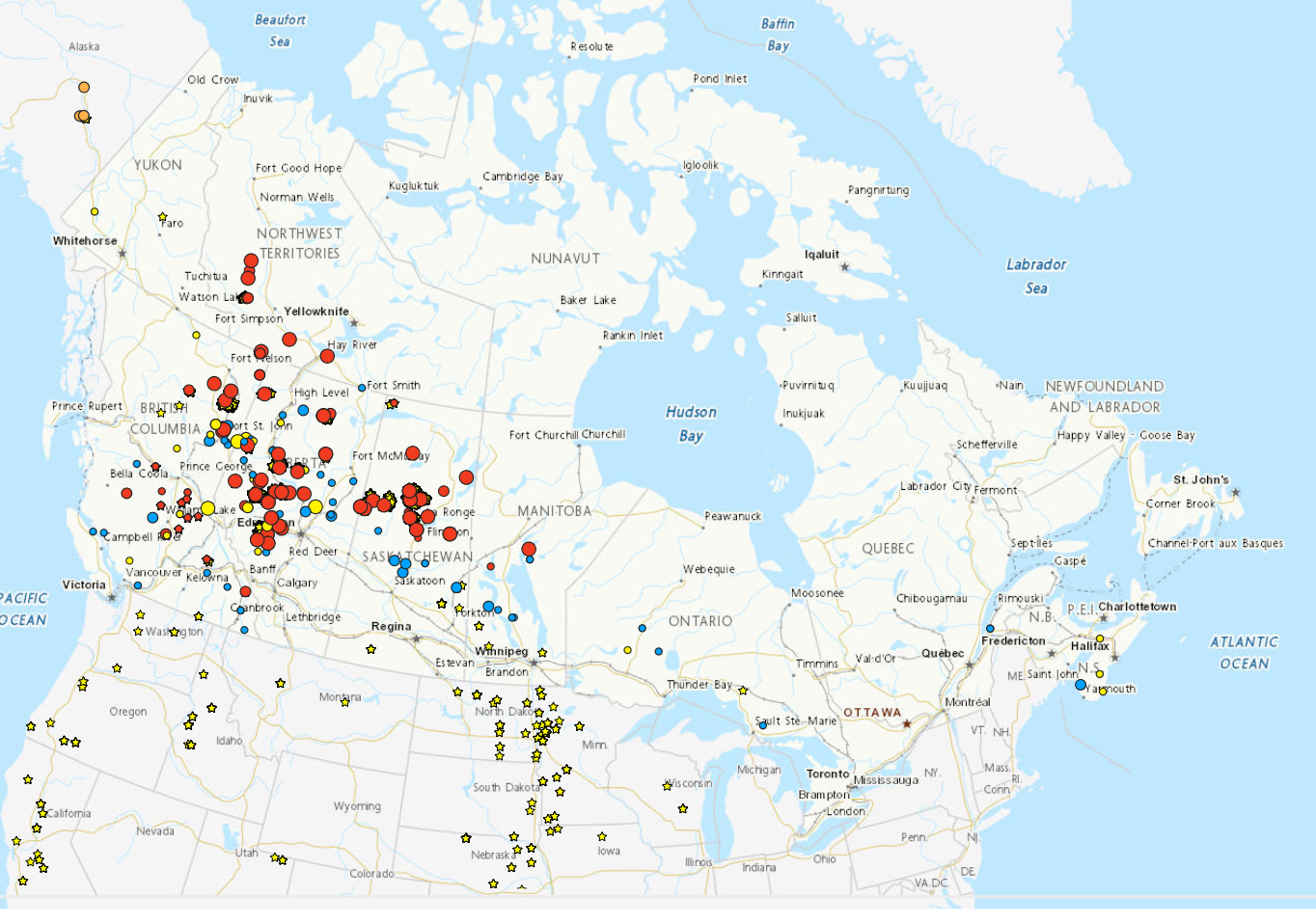 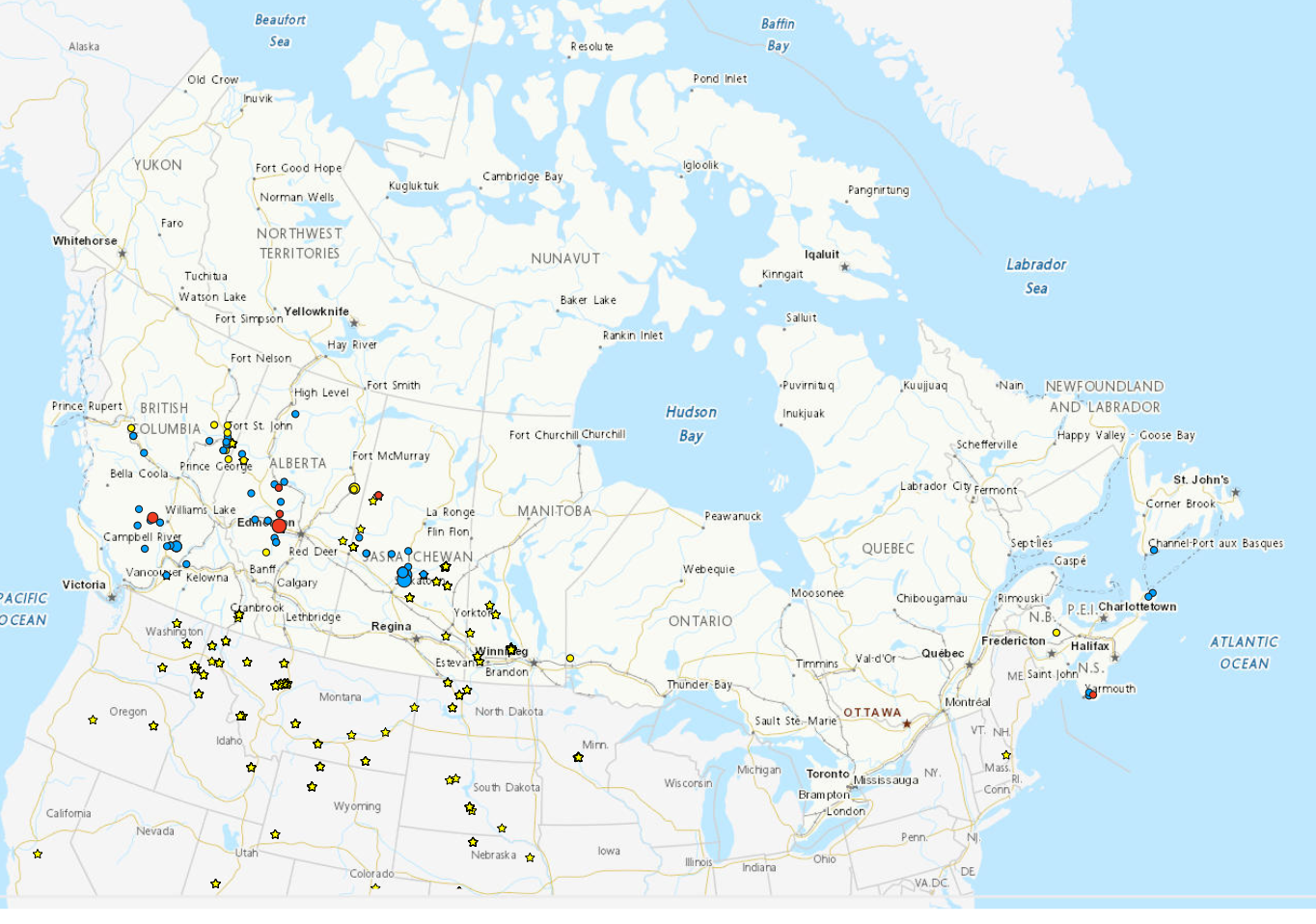 May 1, 2023
May 6, 2023
May 20, 2023
June 3, 2023
7
Why might this have happened?
8
Facts and Anecdotes
Transition speeds of ocean/atmosphere indexes may be more important than phase maxima/minima

Warmest May on record in Washington state

Similar in western Canada? Numbers not assessed yet
9
Drought Progression
Drought intensified in late 2022; few areas of improvement
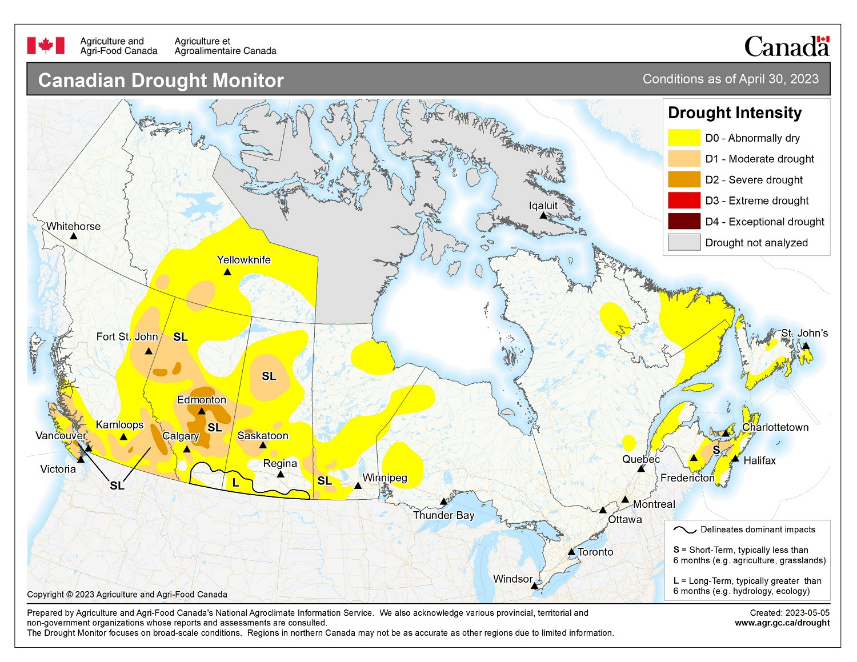 10
2022 Spring start-up conditions
Snow depths 
Affects spring more than summer
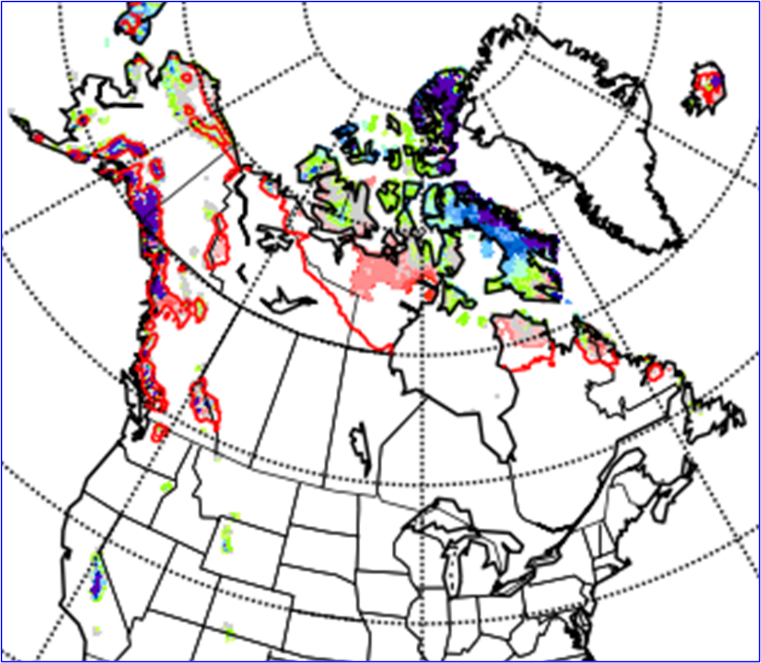 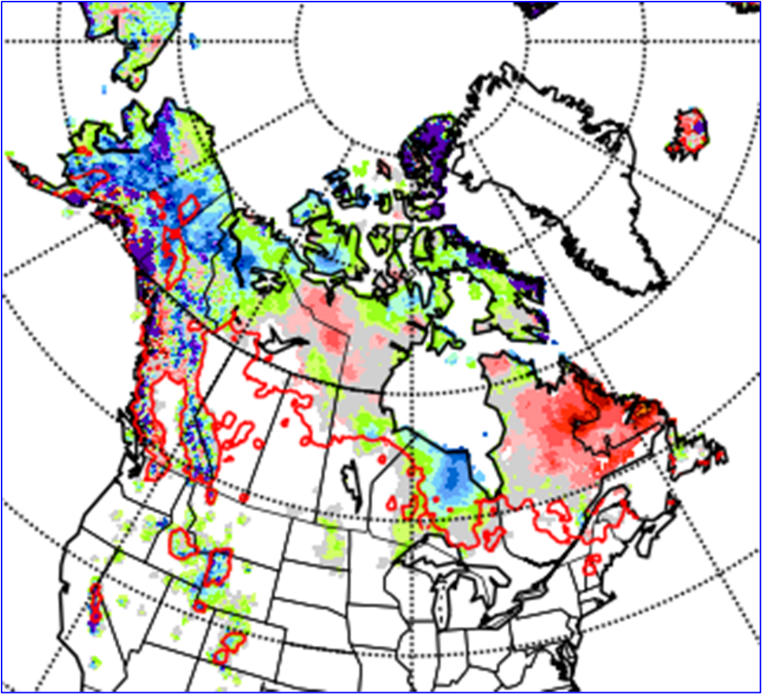 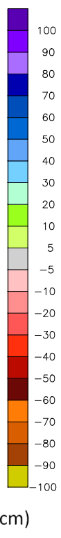 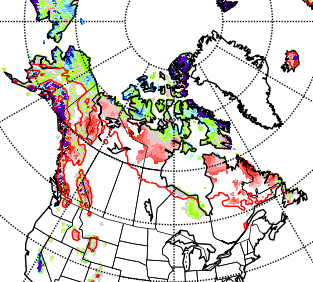 May 17, 2023
April 26, 2023
May 10, 2023
[Speaker Notes: Past 6 months precipitation (percent of average) map from Agriculture and Agri-Food Canada. Few stations in northern regions with the correct history for comparison. 

Canadian Drought Monitor map (top right) from Agriculture and Agri-Food Canada. Conditions are derived from a variety of indexes with user feedback to finalize areas and intensities.

Snow depth anomaly map (bottom right) is from the Canadian Cryospheric Information Network. The red line encloses the area that has at least a 2-cm mean depth for the time of year. Figure shows snow cover gone in west except mountain areas; deep snow remaining in eastern Quebec and Labrador.]
11
ENSO, PDO – Current SST
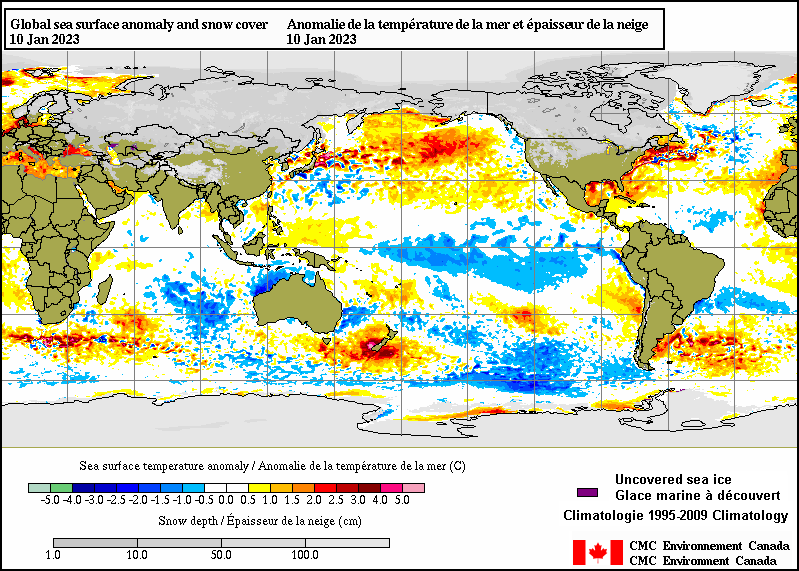 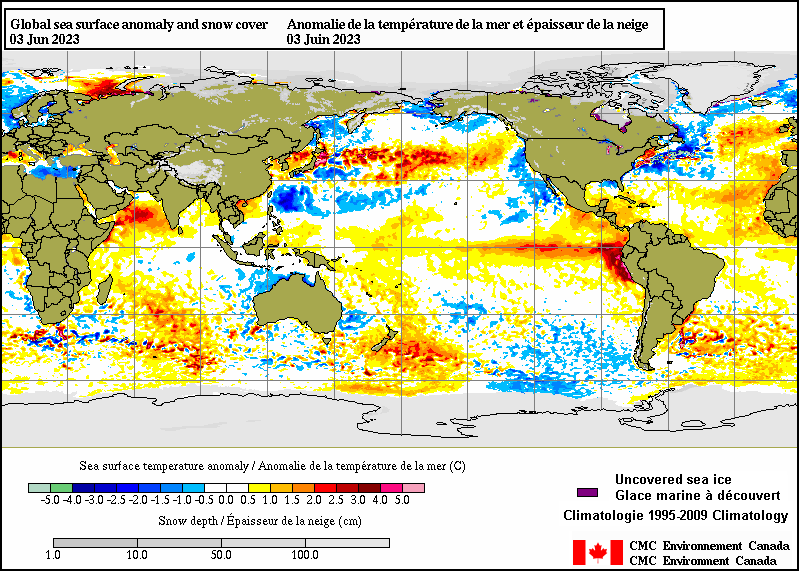 La Nina faded

El Nino developing

Are we getting the “worst” of each???

Cold north Atlantic favoring high pressure in east?
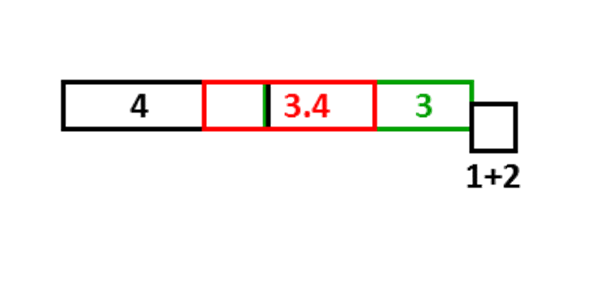 [Speaker Notes: Sea surface temperatures (SST): blue = below normal, orange--red = above normal.
Blue plume in the boxes along the equator indicate La Nina is still active (ENSO SST indexes are measured in the red box).

SST in the red ellipse can indicate status of the Pacific Decadal Oscillation (PDO). Cold water along the BC coast with warm water in the central north Pacific indicate the PDO is in the negative phase. Some of the big fire years in northern parts of the provinces and Territories have occurred with a positive PDO, opposite phase from what we currently see.]
12
Fire problems in ENSO Springs
El Niño: 
Warm, windy, dry in western Canada

La Niña:
Arctic surface highs bring dry air, strong wind around edges 
Temperature may be cool

Summer fire problems may depend on other influences
Large area burned
Virginia Hills, AB
Chisholm, AB
Kelowna, BC
Slave Lake, AB
PDO positive phase
Fort McMurray, AB
Big years in BC
Western  half
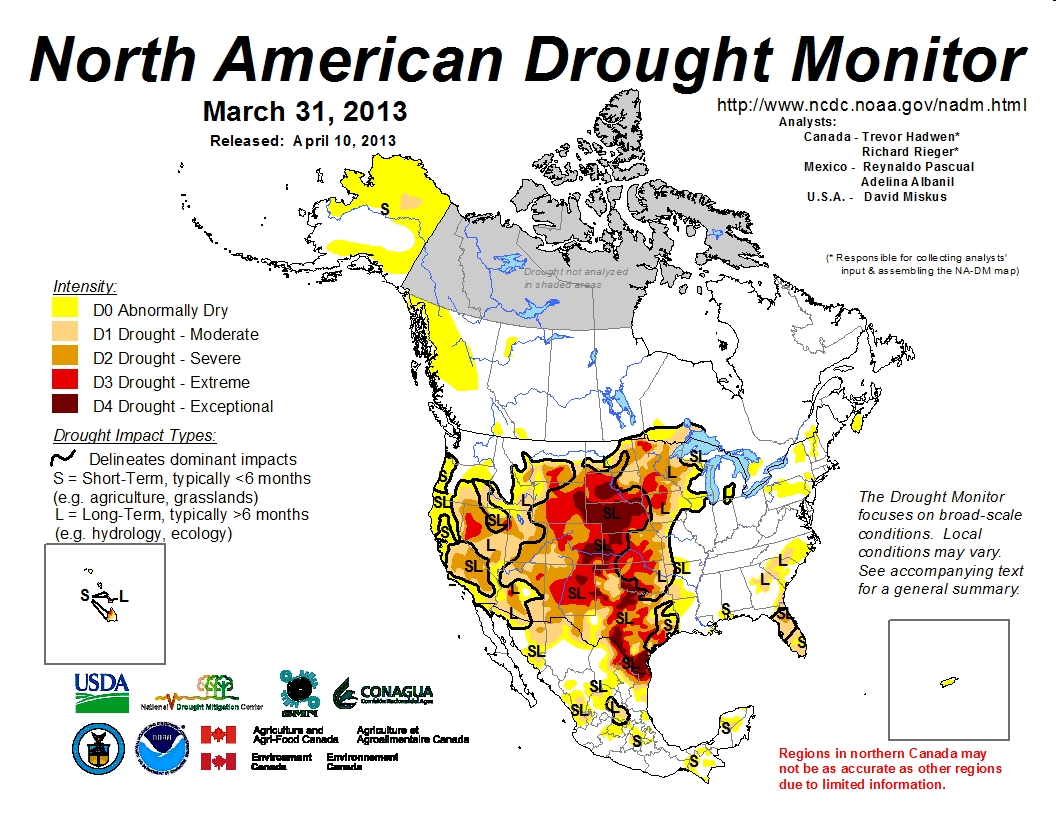 13
Pacific Decadal Oscillation
https://ds.data.jma.go.jp/tcc/tcc/products/elnino/decadal/pdo_month.html
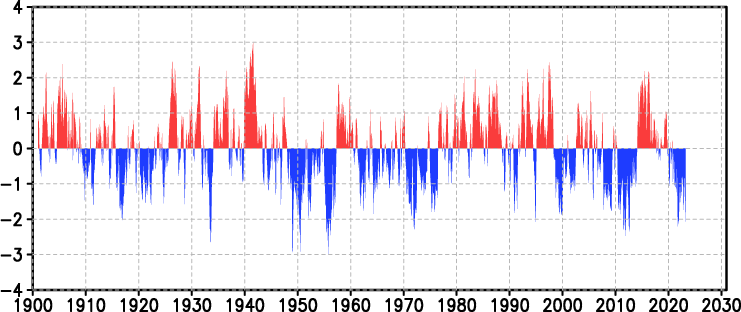 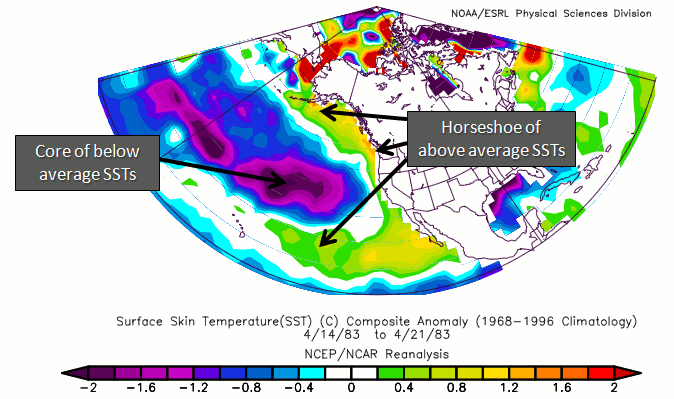 Warm phase
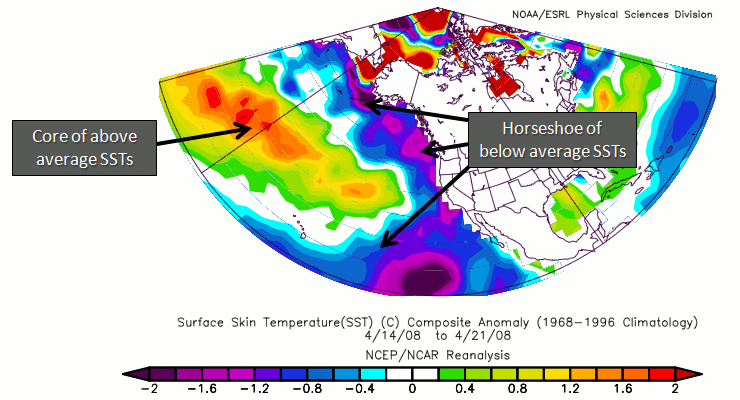 Cold phase
http://climate.ncsu.edu/climate/patterns/PDO.html
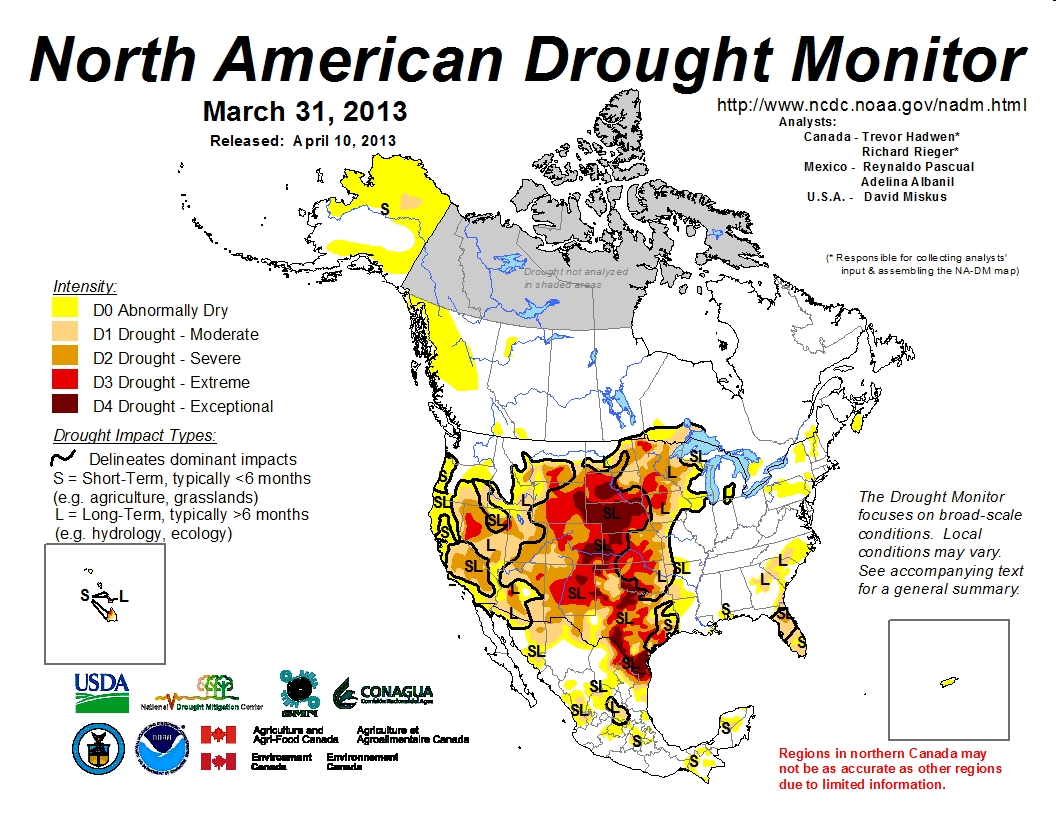 14
North Atlantic Oscillation
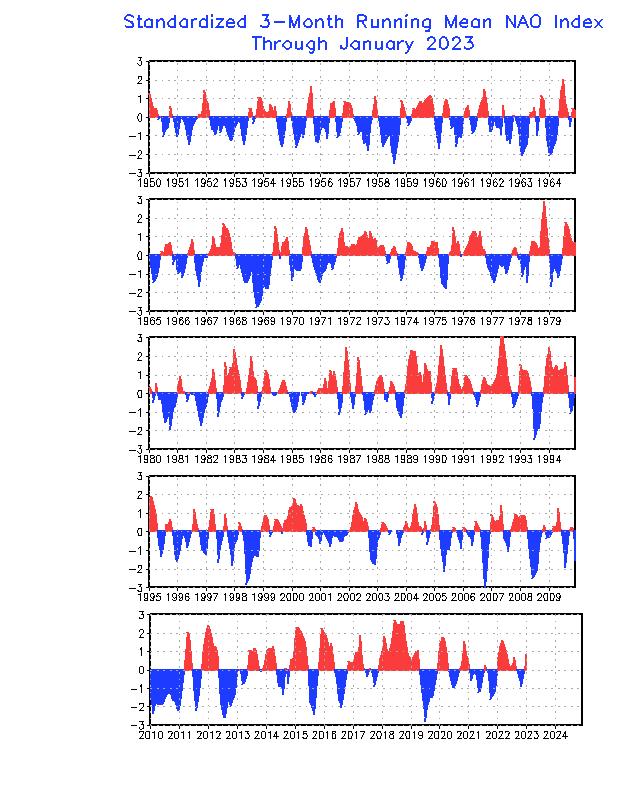 http://www.cpc.ncep.noaa.gov/products/precip/CWlink/pna/nao.timeseries.gif
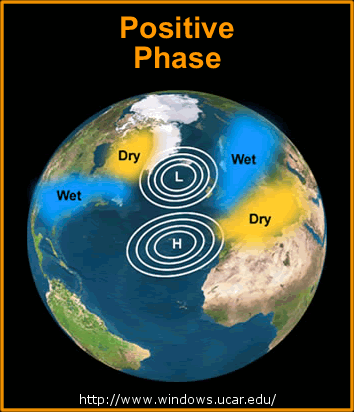 Quebec Area Burned
(NFDB, ha*1000)

2020	69
2019	10
2018	86
2017	38
2016	33
2015	5
2014	64
2013	1900
2012	64
2011	12
2010	315
2009	94
2008	1
2007	343
2006	136
2005	800
2004	3
2003	88
2002	1000
2001	33
2000	39
+
-
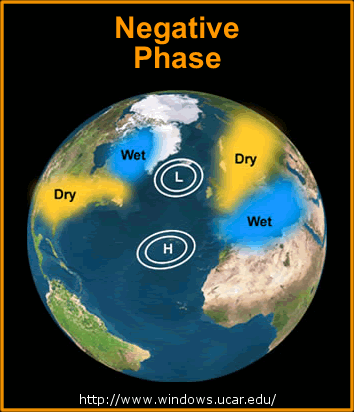 -
+
[Speaker Notes: Years with high burned area in Quebec are indicated with the black arrows. Perhaps the degree to which the NAO is positive influences fire occurrence, which depends on the correct dryness (high atmospheric pressure) coupled with enough atmospheric instability to generate thundershowers, or increased human activity in the absence of rain. This may occur during years where the NAO transitions between negative and positive or vice versa.

A study ongoing at Universite du Quebec a Montreal will likely provide more insight into oceanic/atmospheric oscillations that influence fire in eastern Canada. One finding may link a Baffin/West Atlantic (BWA) oscillation with increased severity rating (I have not read outcomes from this study so can’t comment on this any more at this time).]
15
NRCan-CFS Prediction: April run, for May and June
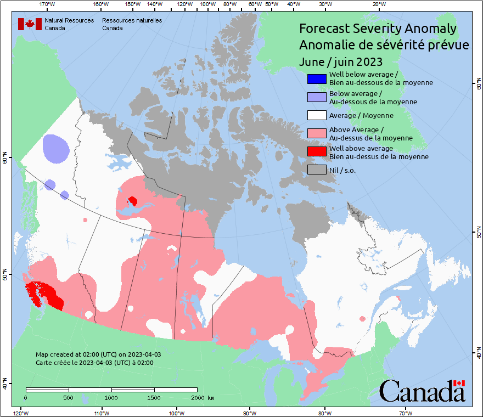 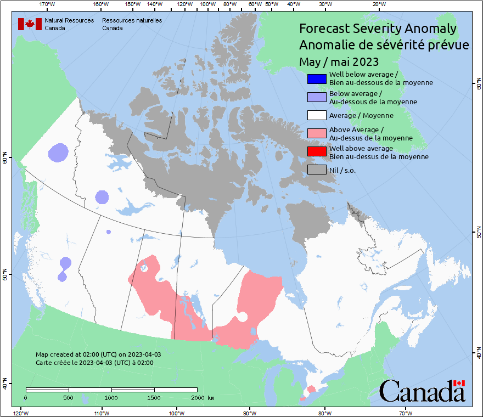 This is not the most recent forecast
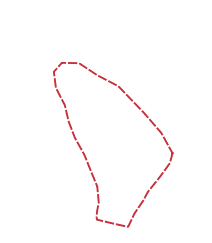 Wind influence?
Anomaly
Predicted values normalized against average weather
[Speaker Notes: The patchy red pattern likely indicates anomaly values lie close to the division between normal and above normal.
Much above normal values begin to appear in central Canada in July (bright red). Fire activity normally increases for its
summer peak beginning in mid-July, so this area may be a precursor for expected escalation of August activity (next slide).]
16
NRCan-CFS Prediction: May run, for May and June
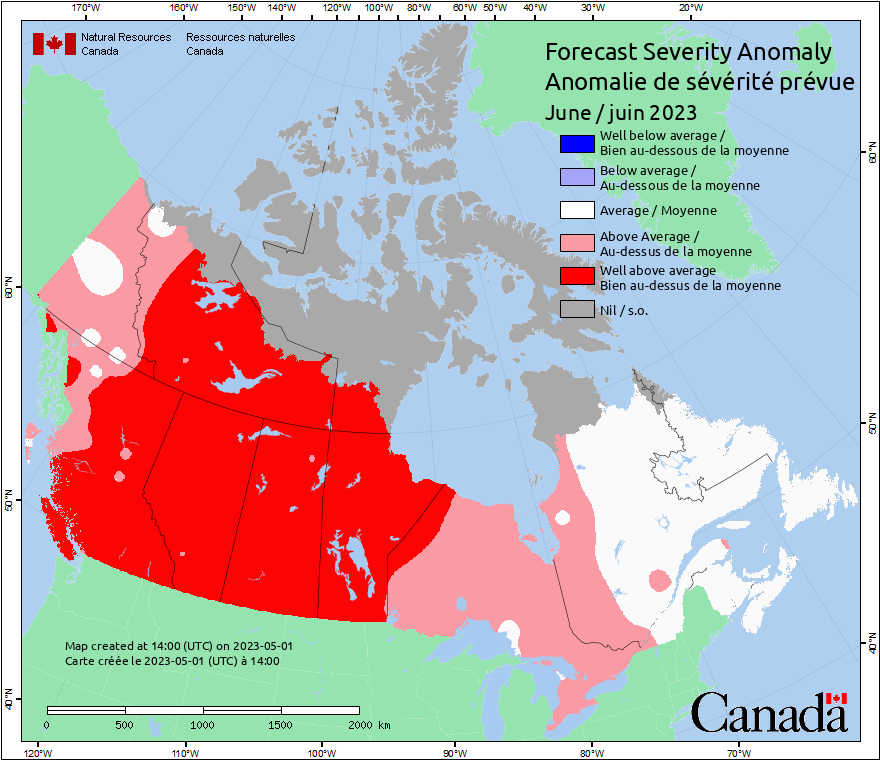 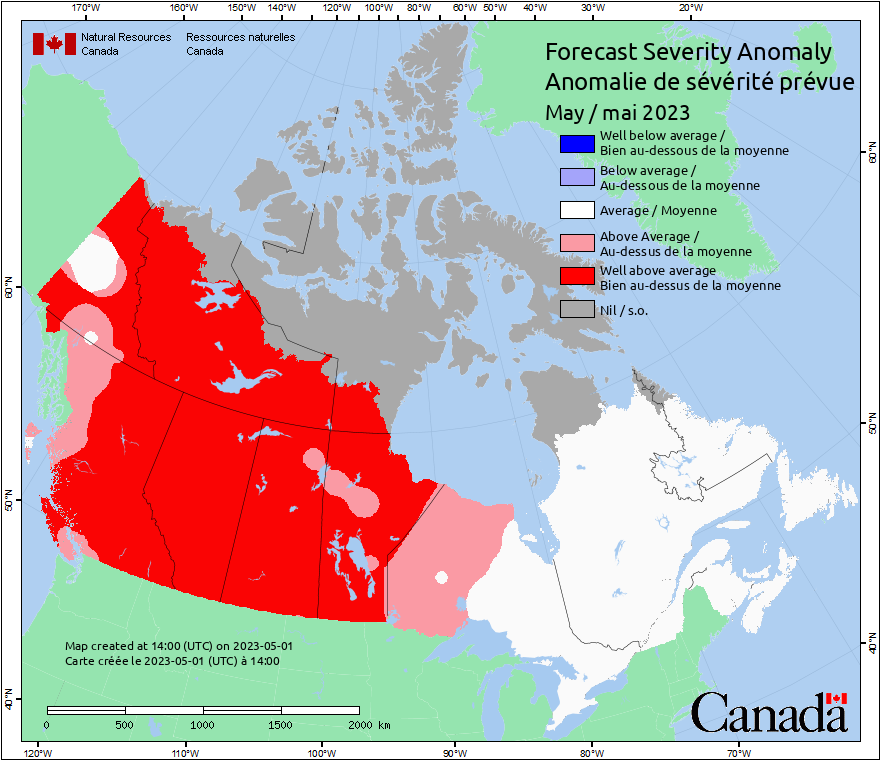 This is not the most recent forecast
Anomaly
Predicted values normalized against average weather
[Speaker Notes: August shows the peak intensity for 2022. Active fire in August can carry on through September or longer, but in September, we begin to see fire activity wane in the north due to cooler days, longer nights, better moisture retention, less lightning, and possible snow events.]
17
Why did April and May Forecasts Differ?
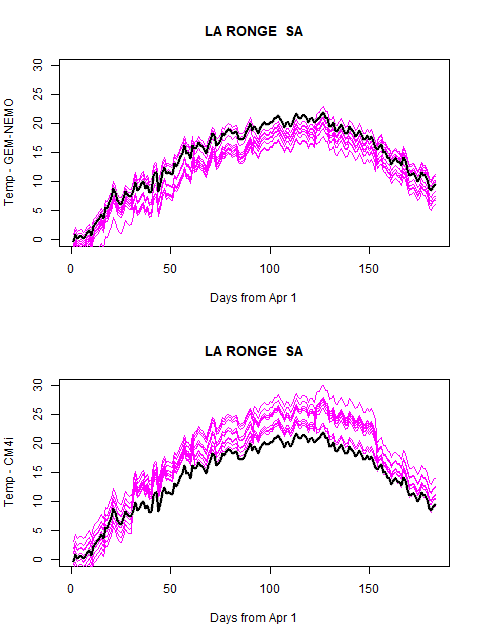 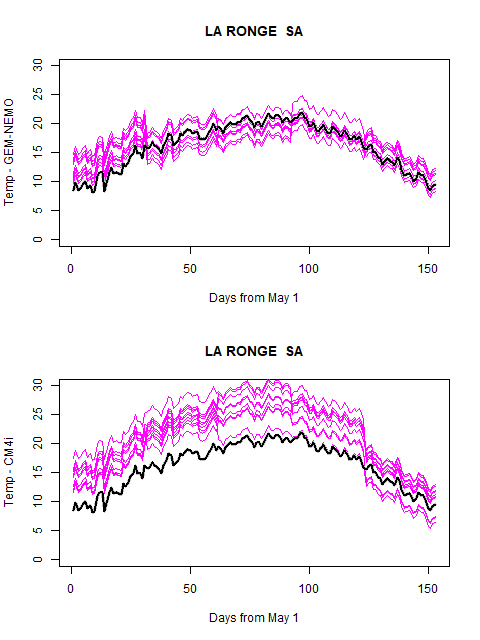 Canadian Seasonal to Interannual Prediction System:
CanCM4i + GEM5-NEMO
[Speaker Notes: August shows the peak intensity for 2022. Active fire in August can carry on through September or longer, but in September, we begin to see fire activity wane in the north due to cooler days, longer nights, better moisture retention, less lightning, and possible snow events.]
18
Climate Ensemble Data: CanSIPS
Models developed by Canadian Centre for Climate Modeling and Analysis

CanCM4i

GEM-NEMO: Global Environmental Multiscale – Nucleus for European Modeling of the Ocean

10-member ensembles producing 12-month forecasts

NRCan uses temperature and precipitation data

Skill of climate forecasts often best in coastal areas, poorer in lee of mountain ranges
DC
Drought Code
DMC
Duff Moisture Code
FFMC
Fine Fuel Moisture Code
ISI
Initial Spread Index
BUI
Buildup Index
FWI
Fire Weather Index
19
Canadian Forest Fire Weather Index (FWI) System
Seasonal forecasts use the severity rating anomaly
Temperature
Humidity,
Wind, Rain
Temperature,
Humidity,
Rain
Fire Weather
Observations
Temperature,
Rain
Wind
Snow depth
Barometric Pressure
Horizontal Visibility
Cloud cover and type
Upper air data
Fuel Moisture
Codes
Fire Behavior
Indexes
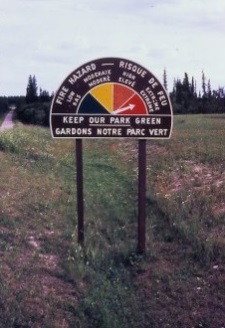 DSR/MSR/SSR
Severity Rating
20
2023 Seasonal Predictions

What happens now???
21
ENSO Forecasts
Moderate/strong El Nino looking likely by late summer
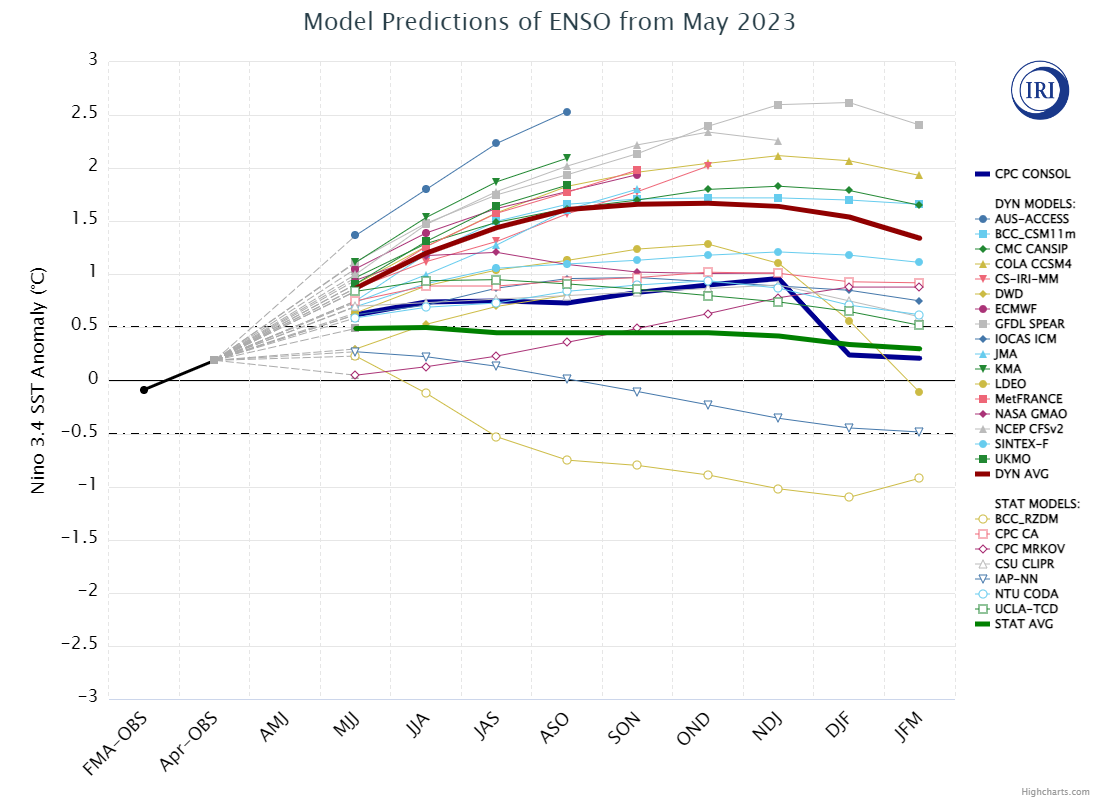 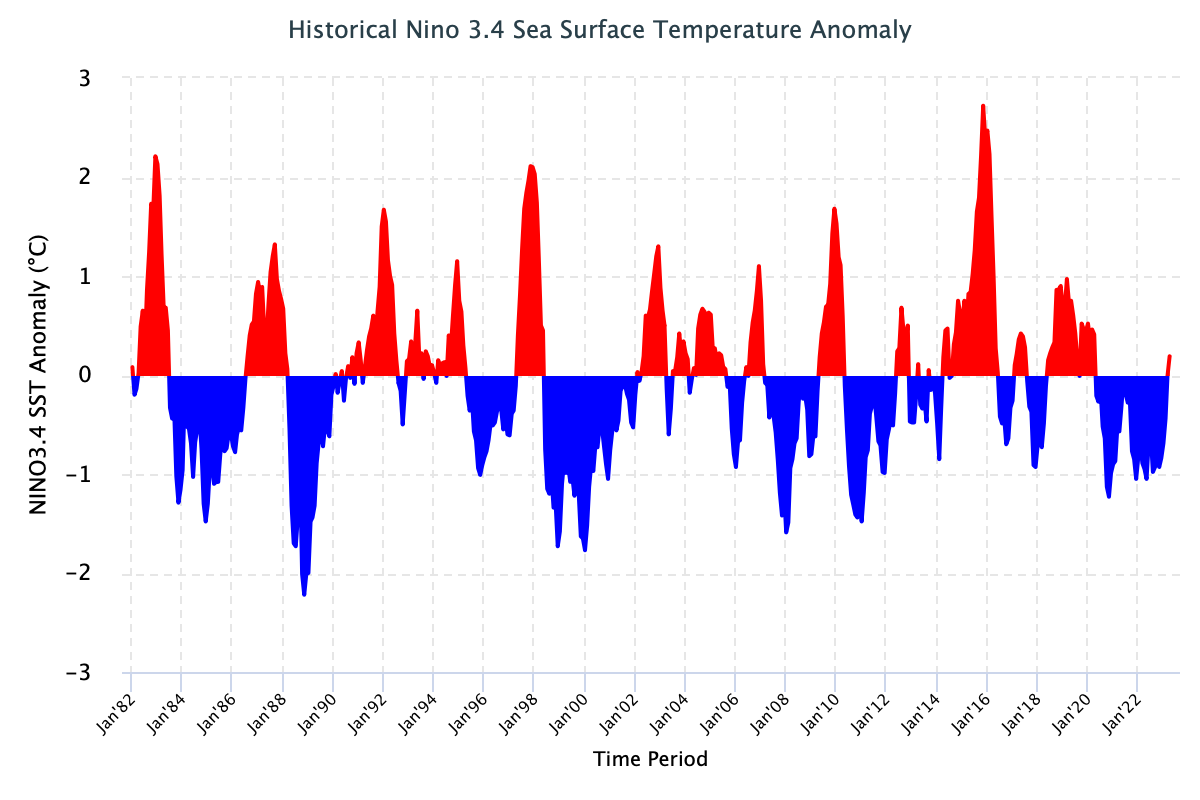 May 19, 2023
22
North American Multi-model Ensemble
NMME
June Temp


GEM-NEMO often predicts cool
June Precip




Dry central regions?
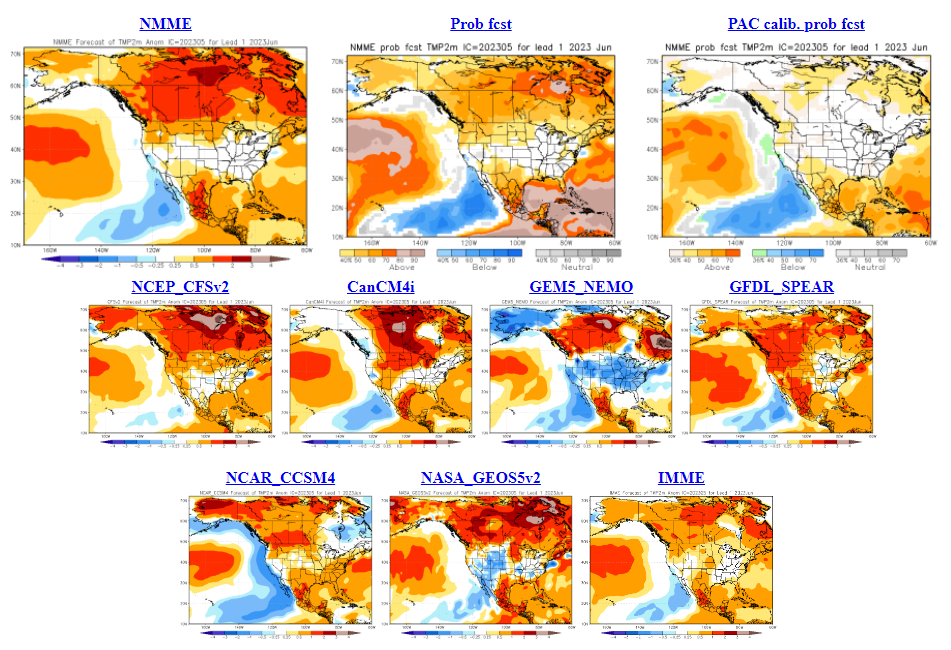 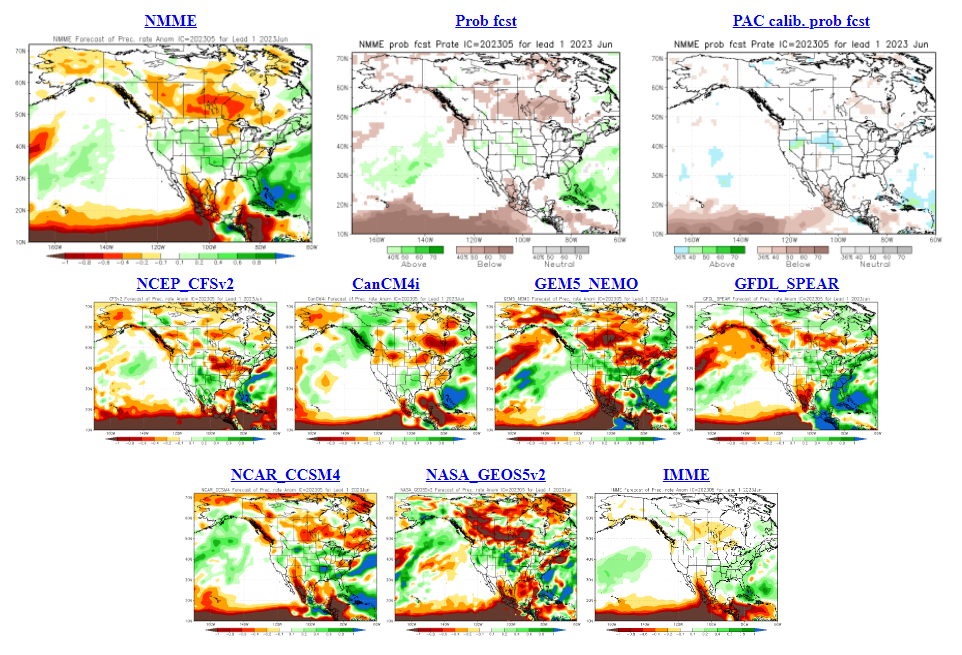 [Speaker Notes: Temperature maps: blue = below normal, orange--red = above normal
Precipitation maps: orange--red = below normal, green = above normal

Seasonal forecasts produced by NRCan use temperature and precipitation from the two 10-member CanSIPS ensembles (green boxes in centre).
GEM-NEMO translates to Global Environmental Multiscale – Nucleus for European Modeling of the Oceans.
Wind data from these models have not been tested yet.

The remainder of the boxes show various models used in the NMME, with combined outputs condensed into the top left box, while
the bottom right box includes European models – the International Multi-Model Ensemble (IMME).]
23
North American Multi-model Ensemble
NMME
July Temp



Ambiguous trends
July Precip



Rainfall increases in July?
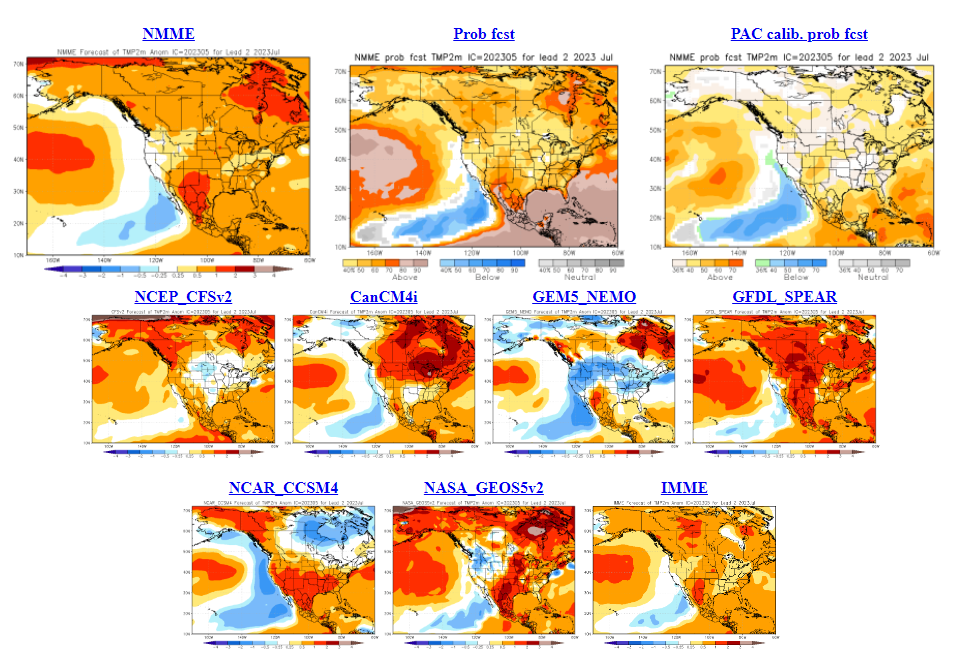 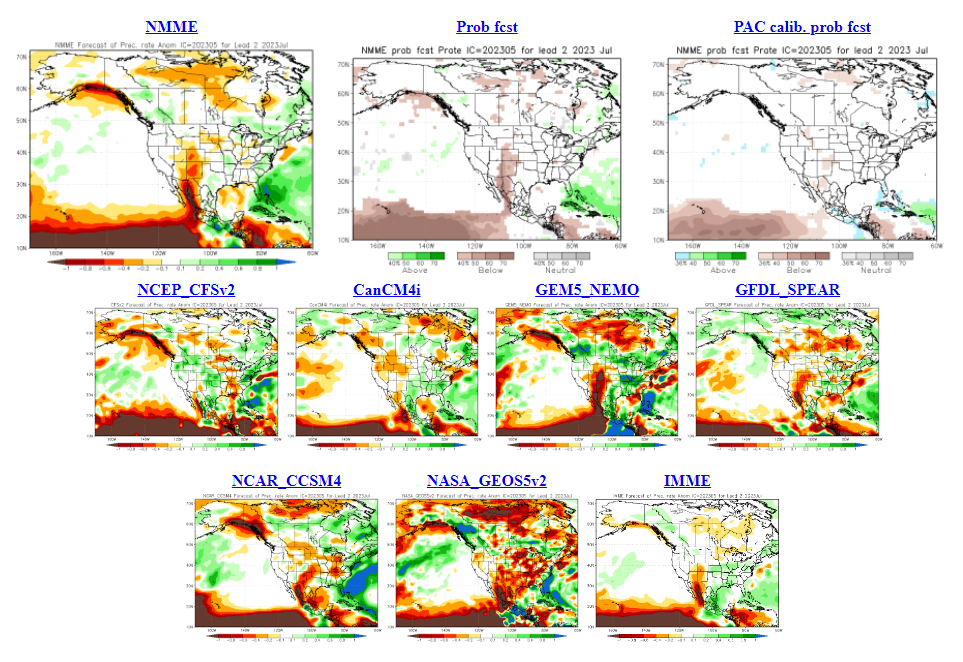 [Speaker Notes: Temperature maps: blue = below normal, orange--red = above normal
Precipitation maps: orange--red = below normal, green = above normal

Seasonal forecasts produced by NRCan use temperature and precipitation from the two 10-member CanSIPS ensembles (green boxes in centre).
GEM-NEMO translates to Global Environmental Multiscale – Nucleus for European Modeling of the Oceans.
Wind data from these models have not been tested yet.

The remainder of the boxes show various models used in the NMME, with combined outputs condensed into the top left box, while
the bottom right box includes European models – the International Multi-Model Ensemble (IMME).]
24
North American Multi-model Ensemble
NMME
August Temp



Warm signal
August Precip



Dry signal strongest in central-eastern 
Canada
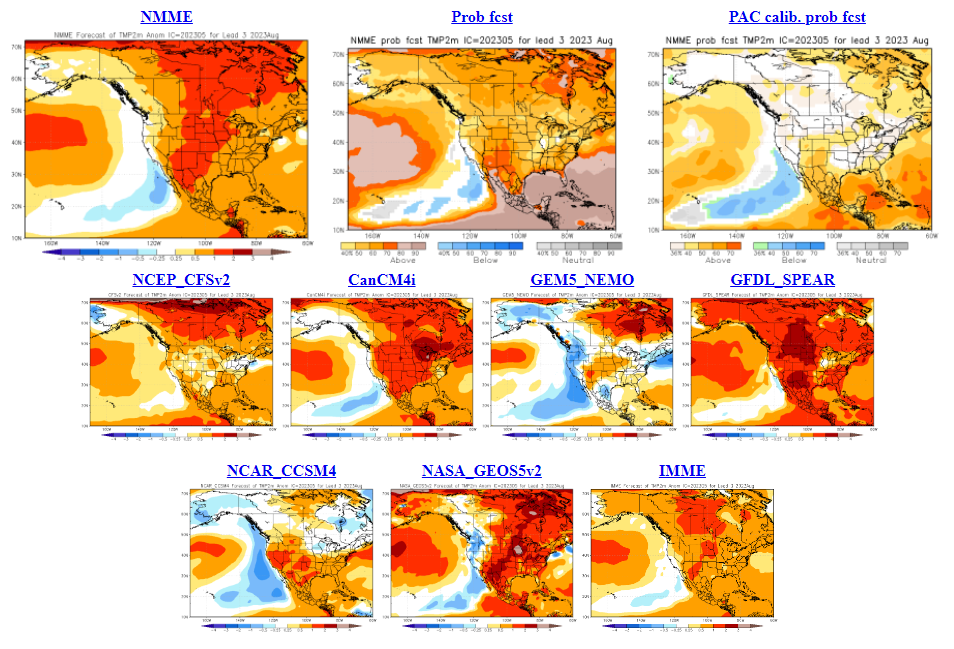 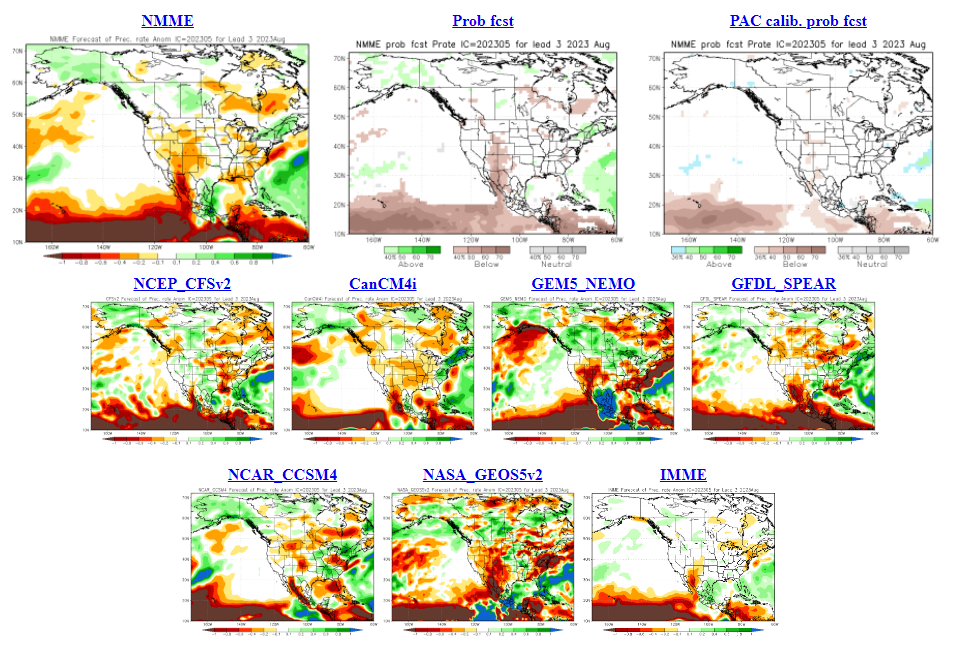 [Speaker Notes: Temperature maps: blue = below normal, orange--red = above normal
Precipitation maps: orange--red = below normal, green = above normal

Seasonal forecasts produced by NRCan use temperature and precipitation from the two 10-member CanSIPS ensembles (green boxes in centre).
GEM-NEMO translates to Global Environmental Multiscale – Nucleus for European Modeling of the Oceans.
Wind data from these models have not been tested yet.

The remainder of the boxes show various models used in the NMME, with combined outputs condensed into the top left box, while
the bottom right box includes European models – the International Multi-Model Ensemble (IMME).]
25
NMME Skills Maps
Two month lead (July forecast)


Temperature







Precipitation
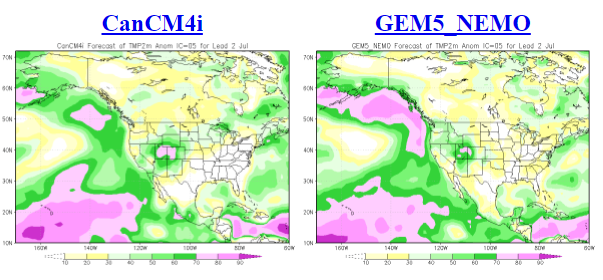 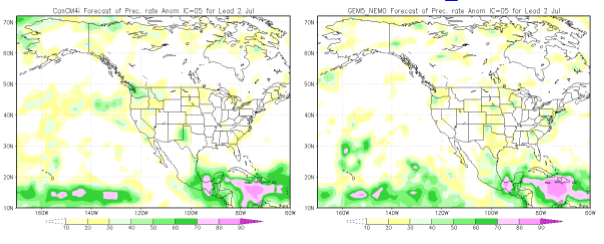 [Speaker Notes: Temperature maps: blue = below normal, orange--red = above normal
Precipitation maps: orange--red = below normal, green = above normal

Seasonal forecasts produced by NRCan use temperature and precipitation from the two 10-member CanSIPS ensembles (green boxes in centre).
GEM-NEMO translates to Global Environmental Multiscale – Nucleus for European Modeling of the Oceans.
Wind data from these models have not been tested yet.

The remainder of the boxes show various models used in the NMME, with combined outputs condensed into the top left box, while
the bottom right box includes European models – the International Multi-Model Ensemble (IMME).]
26
2023 NRCan-CFS Seasonal Prediction
27
NRCan-CFS Prediction: June run, for June and July
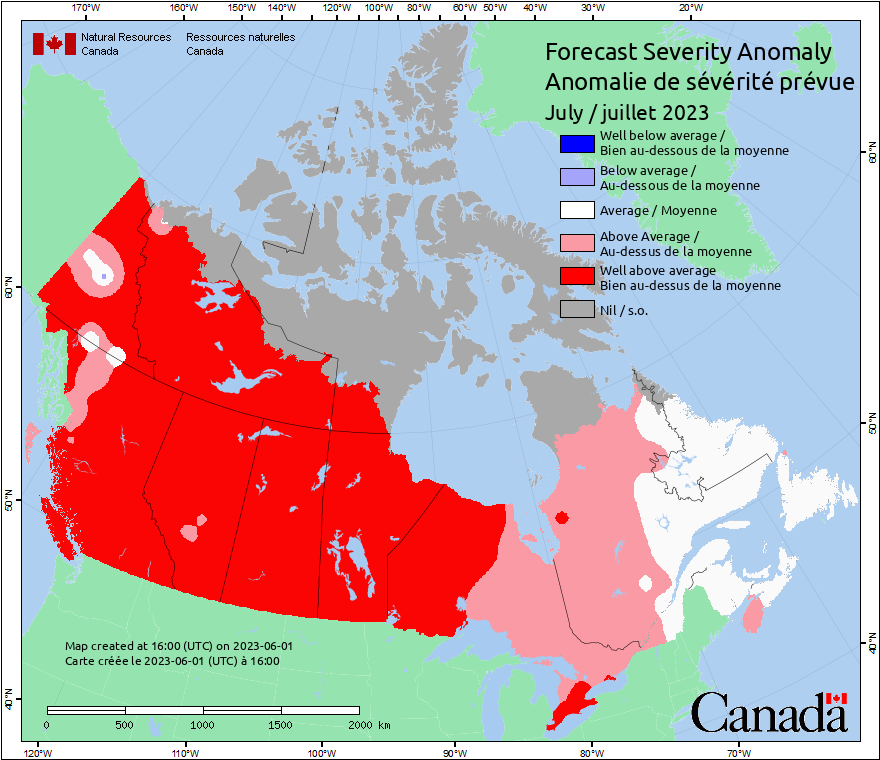 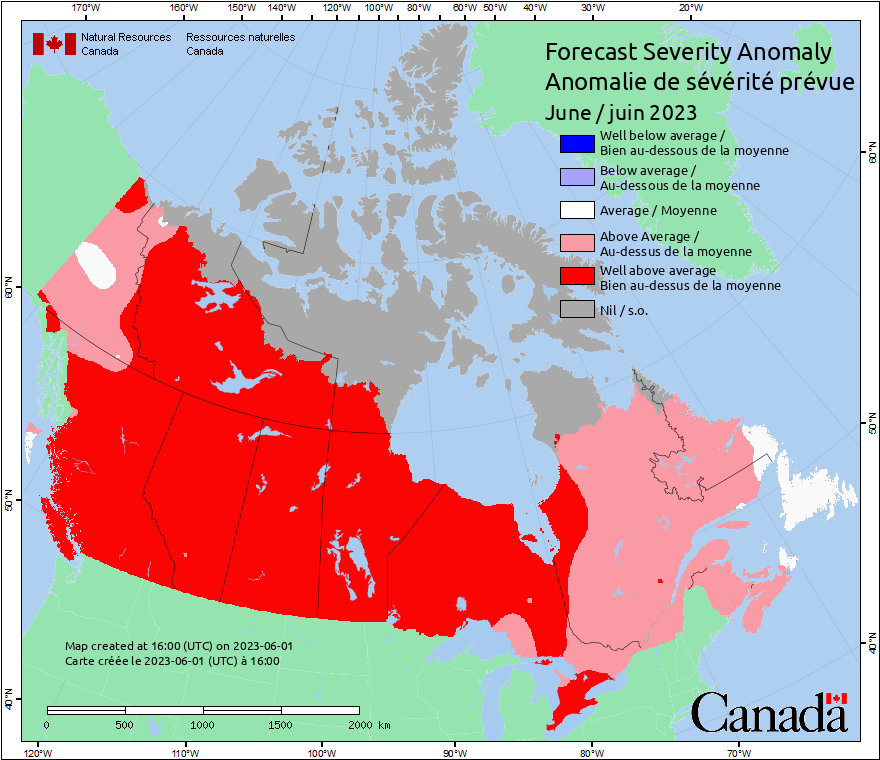 Anomaly
Predicted values normalized against average weather
[Speaker Notes: The patchy red pattern likely indicates anomaly values lie close to the division between normal and above normal.
Much above normal values begin to appear in central Canada in July (bright red). Fire activity normally increases for its
summer peak beginning in mid-July, so this area may be a precursor for expected escalation of August activity (next slide).]
28
NRCan-CFS Prediction: June run, for August and September
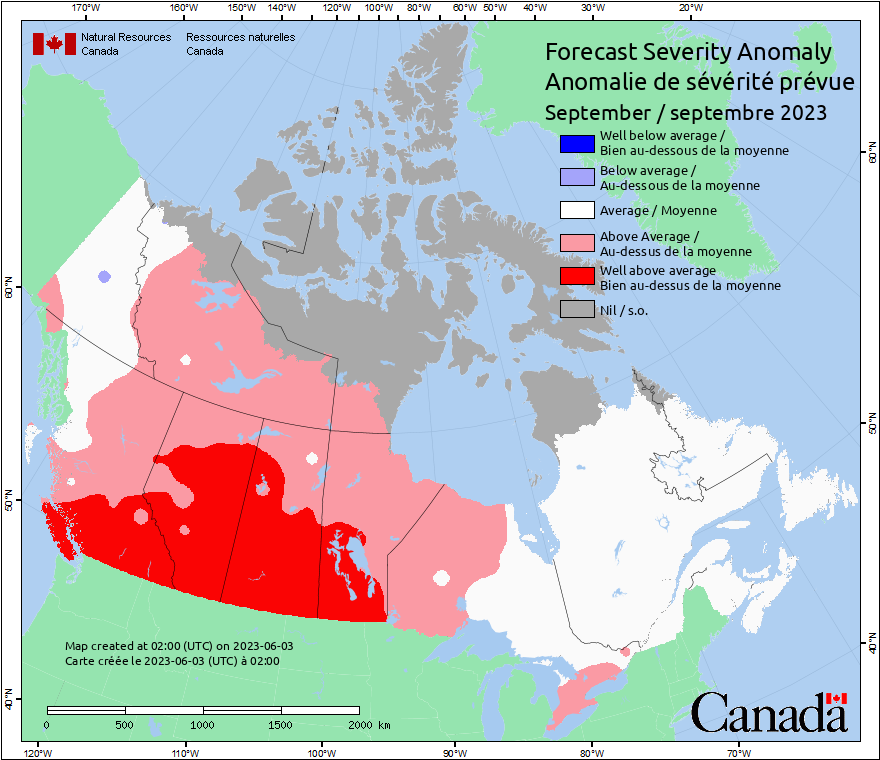 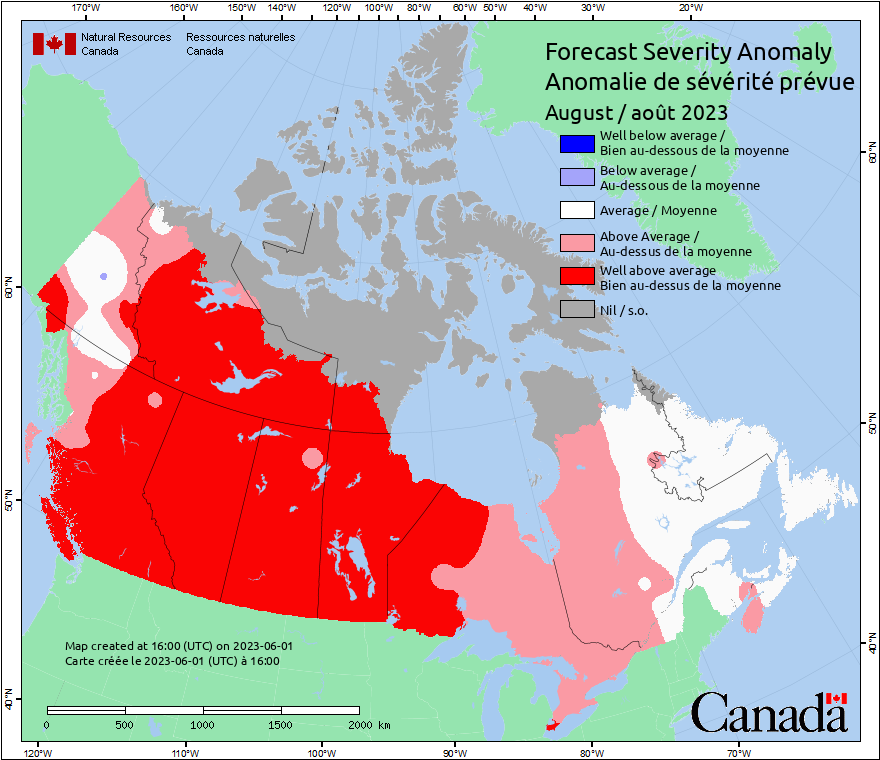 Anomaly
Predicted values normalized against average weather
[Speaker Notes: August shows the peak intensity for 2022. Active fire in August can carry on through September or longer, but in September, we begin to see fire activity wane in the north due to cooler days, longer nights, better moisture retention, less lightning, and possible snow events.]
29
Canadian Wildland Fire Information System (CWFIS)
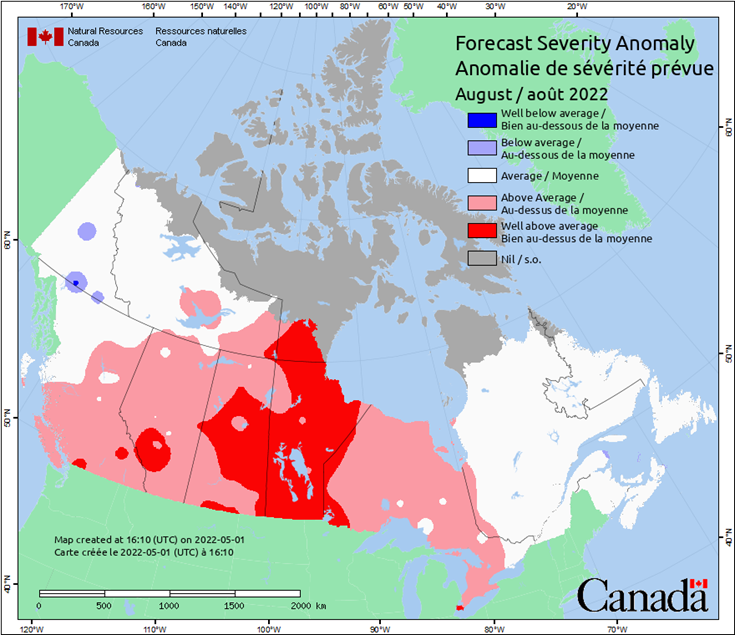 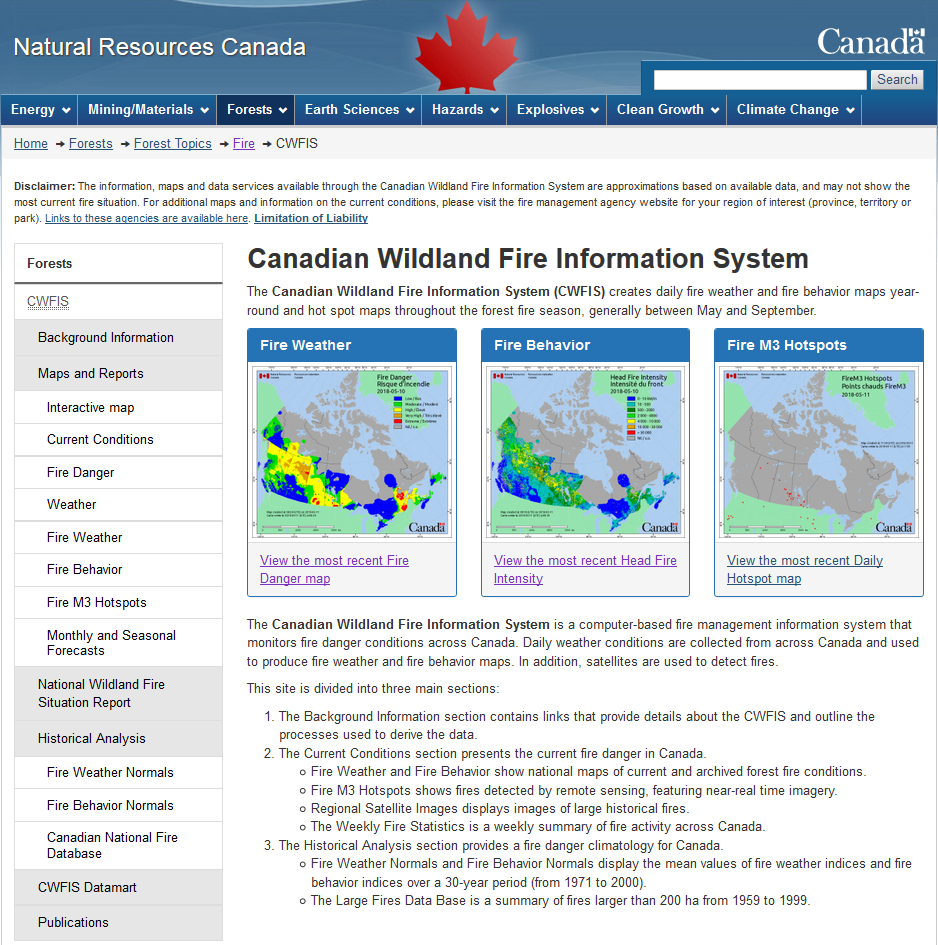 Note: CWFIS web site will change, likely in 2023-24
[Speaker Notes: Animation highlights the Monthly and Seasonal Forecasts link on the CWFIS web page and the weekly sit rep.]
30
Conclusions and Reminders
Model consensus points to warm summer with many dry areas, but possible respite in July with better rainfall

Serious fires can occur in any year

Fire activity depends on ignitions; our forecast only predicts where potential exists
31
Remember to check updates …
Seasonal forecast: first working day each month on CWFIS
Daily conditions: provincial and/or CWFIS web sites
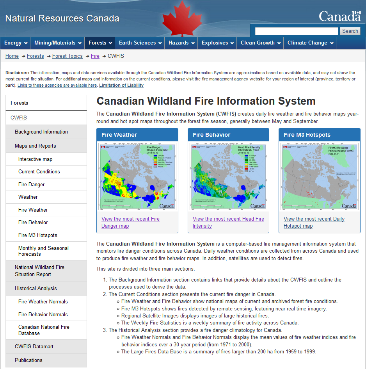 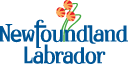 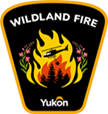 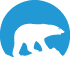 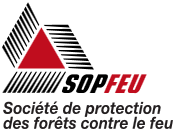 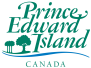 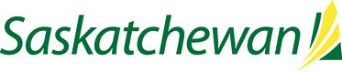 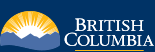 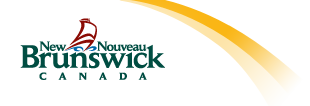 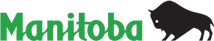 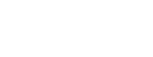 Government of Ontario
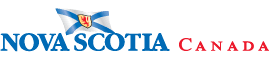 32
Questions?
Contact:

Richard Carr
Fire Research Analyst
Natural Resources Canada – Canadian Forest Service

Richard.Carr@NRCan-RNCan.gc.ca

5320 122 Street NW
Edmonton, AB, Canada
T6H 3S5
825-510-1265
?
?
?
?
?